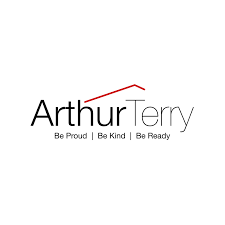 At a glance guide Religious Studies 
A Level